Welcome to the 13TH Annual
2019 Research Forum#SAA19RF
#SAA19RF
Thank you’s
SAA Staff
Research Forum Program Committee
Research Forum Coordinators: 
– Tricia Patterson (outgoing – thank you for everything!) 
– Kate Neptune (congratulations! welcome, Henry!) 
Early-Career Member: Rebecca Thayer (welcome!)
#SAA19RF
2019 RF Program Committee
Carolyn Hank
Ardys Kozbial
Nance McGovern (co-chair/co-founder)
Gabby Redwine
Kari Smith
Heather Soyka (co-chair)
Helen Tibbo (co-founder)
#SAA19RF
2019 RF Presenters
Platform Slides 
please load your slides into your session folder on the presentation laptop during the break before your session or during lunch
Poster Images
Please put your poster image into the posters folder on the desktop of the presentation laptop (or email it to Tricia…)
#SAA19RF
Agenda
We have printed copies of the agenda for today
The full (and most current) version is online
Abstracts and bios are available (as usual) on  the Research Forum website for 2019 
https://www2.archivists.org/am2019/research-forum-2019/agenda

Slides and poster images will be added to the website as soon as    we can …
Focus sessions this year:
Radical Collaboration (Session 5 – 11:30-12:00)
CORDA (Session 8 – 4:00-4:30)
#SAA19RF
Proceedings
Slides and poster images will be added to the website within the next few weeks
Search box  for the Proceedings




Thanks to Matt Black!
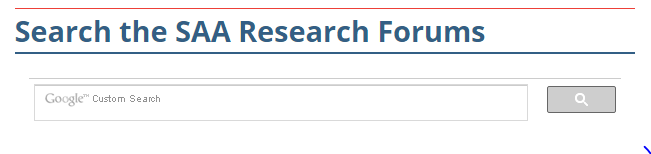